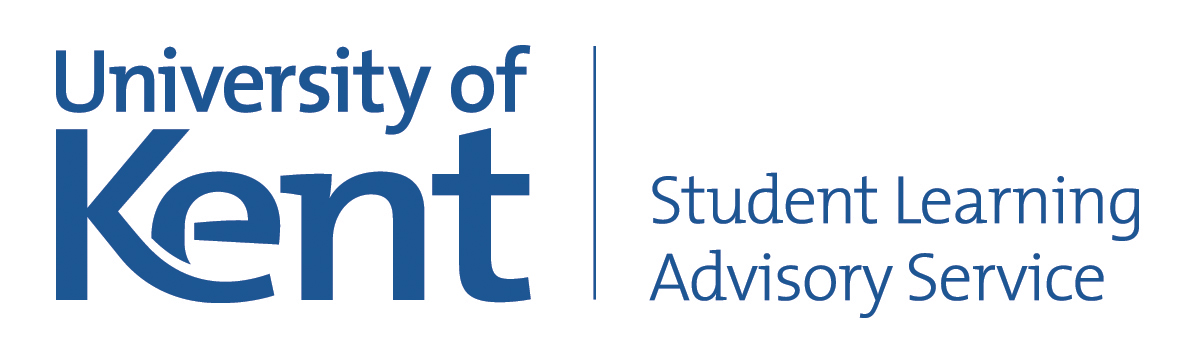 Financial calculations
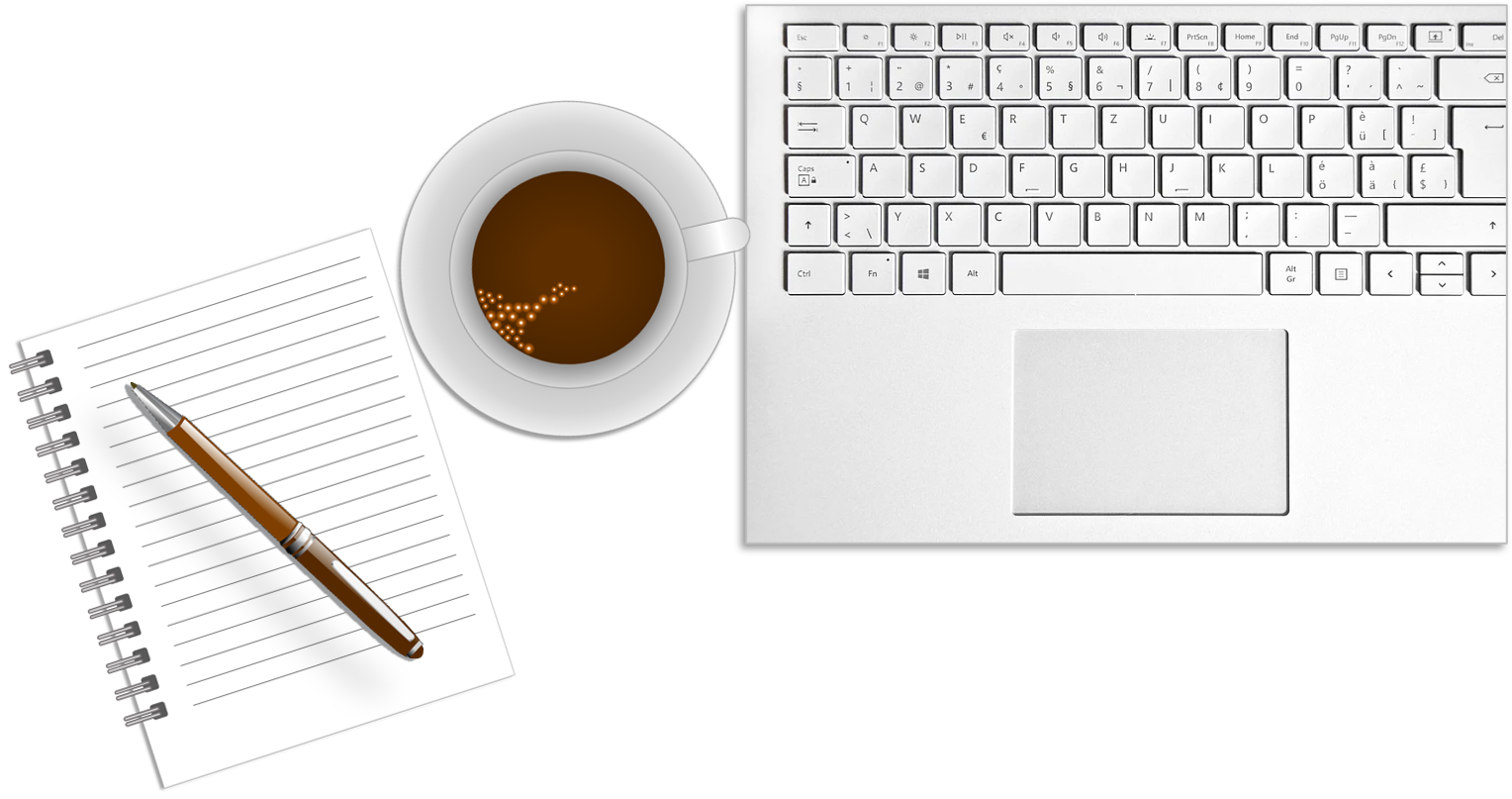 www.kent.ac.uk/student-learning-advisory-service
Financial calculations
Introduction
Financial numeracy – life and work
Calculating prices, discounts, repayments, price comparisons, basic interest, etc.
All students – MPharm stage 1 students
Repayments
You put down £500 deposit on a car with a selling price of £3995. The remainder is to be paid in 30 equal monthly instalments (interest-free). How much will each instalment be?

Repayments (with interest)
You put down a 20% deposit on a car costing £2600. You take out a one-year loan to pay the remainder at an annual interest rate of 4.5%, to be repaid in 12 equal monthly instalments. How much will each instalment be (to the nearest pence)?

Pricing
A product costs £18.00, plus a special order handling charge of £3.50. Assuming a fixed sales mark-up of 30%, plus VAT at 20%, what would the selling price be?

Price comparisons
The same item is available from two suppliers. Supplier A is charging RRP (£125.00) less 5%, and free delivery for all orders over £50.00. Supplier B is charging RRP less 10%, but a delivery charge of £6.95.  Which is the cheaper option (and by how much)?

Discounts
If an item is offered for sale at a reduced price of £796.00, and the reduction is shown as 20%, how much of a saving (in £) does this represent over the full price?

Commission
You receive a 7.5% commission on sales of product X. If you received £2,400 in commission last year, what were you total sales of product X?

Financial calculations
Conclusion
Calculating prices, discounts, repayments, price comparisons, basic interest, etc.
Financial numeracy – life and work
To book a maths/stats appointment…
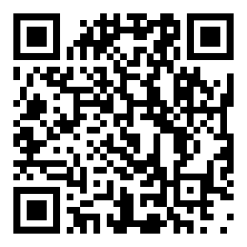 www.kent.ac.uk/student-learning-advisory-service
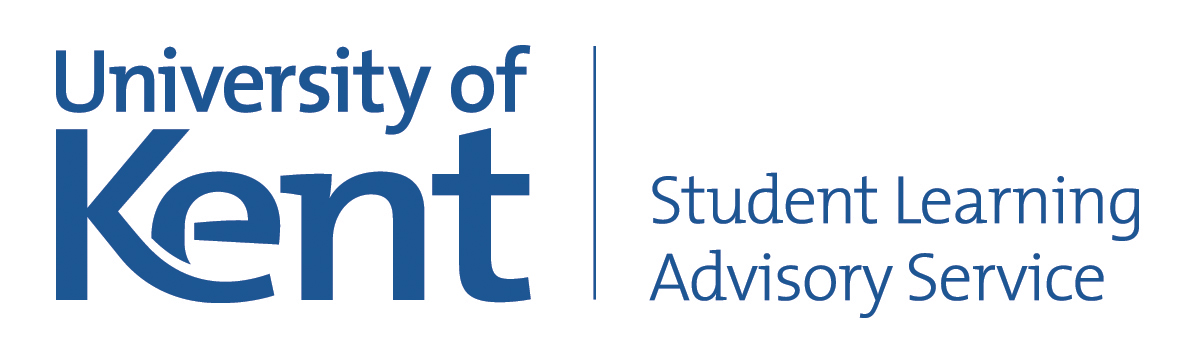 Questions?